Lecture 29: Statistical Significance and Confidence
Objectives:
Statistical Significance
Hypothesis TestingConfidence Intervals
Resources:
Wiki: Statistical SignificanceC.R.S.: Statistical SignificanceYale: Confidence Intervals
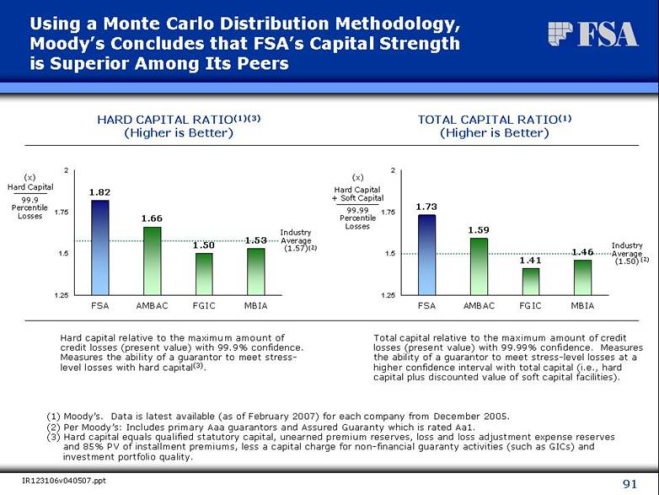 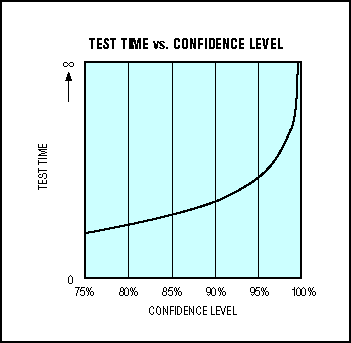 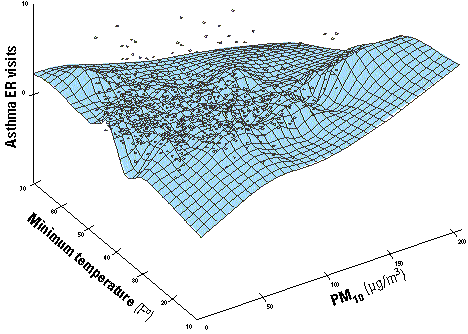 Statistical Significance
Example: Coin Toss
Example: Coin Toss (Cont.)
For our example:
 null hypothesis (H0) – fair coin;
 observation (O) – 14 heads out of 20 flips;
 probability (p-value) of observation (O) given H0:
➢ (one-tailed) p(O|H0) = 0.0577x2	➢ (two-tailed) = 0.1154 (11.54%)
The calculated p-value exceeds 0.05, so the observation is consistent with the null hypothesis – that the observed result of 14 heads out of 20 flips can be ascribed to chance alone – as it falls within the range of what would happen 95% of the time were this in fact the case. 
In our example, we fail to reject the null hypothesis at the 5% level. Although the coin did not fall evenly, the deviation from expected outcome is just small enough to be reported as being "not statistically significant at the 5% level.”
However, had a single extra head been obtained, the resulting p-value (two-tailed) would be 0.0414 (4.14%). This time the null hypothesis – that the observed result of 15 heads out of 20 flips can be ascribed to chance alone - is rejected. Such a finding would be described as being "statistically significant at the 5% level.”
Critics of p-values point out that the criterion is based on the somewhat arbitrary choice of level (often set at 0.05).
Confidence Intervals
A confidence interval gives an estimated range of values which is likely to include an unknown population parameter, the estimated range being calculated from a given set of sample data.
The level C of a confidence interval gives the probability that the interval produced by the method employed includes the true value of the parameter.
Consider another example: a student measuring the boiling temperature of a certain liquid observes the readings (in degrees Celsius) 102.5, 101.7, 103.1, 100.9, 100.5, and 102.2 on 6 different samples of the liquid. He calculates the sample mean to be 101.82. If he knows that the standard deviation for this procedure is 1.2 degrees, what is the confidence interval for the population mean at a 95% confidence level?
In other words, the student wishes to estimate the true mean boiling temperature of the liquid using the results of his measurements. (We have discussed many ways this semester of estimating this parameter.)
Assume the measurements follow a normal distribution, then the sample mean will have the distribution                   . Since the sample size is 6, the standard deviation of the sample mean is equal to                      .
For example, a 95% confidence interval covers 95% of the normal curve – the probability of observing a value outside of this area is less than 0.05.
Confidence Intervals (Cont.)
Because the normal curve is symmetric, half of the area is in the left tail of the curve,and the other half of the area is in the right tail of the curve.
As shown in the diagram to the right, for a confidence interval with level C, the area ineach tail of the curve is equal to (1- C)/2. Fora 95% confidence interval, the area in eachtail is equal to 0.05/2 = 0.025.
The value z* representing the point on the standard normal density curve such that the probability of observing a value greaterthan z* is equal to p is known as the upper p critical value of the standard normal distribution. 
For example, if p = 0.025, the value z* such that P(Z > z*) = 0.025, or P(Z < z*) = 0.975, is equal to 1.96. For a confidence interval with level C, the value p is equal to (1- C)/2. A 95% confidence interval for the standard normal distribution, then, is the interval (-1.96, 1.96), since 95% of the area under the curve falls within this interval.
This connection between z and C is often referred to as the z-test or z-statistic.
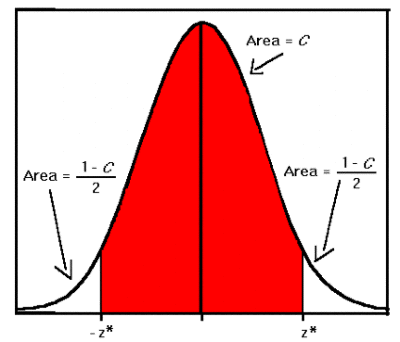 Area Under The Curve (Review)
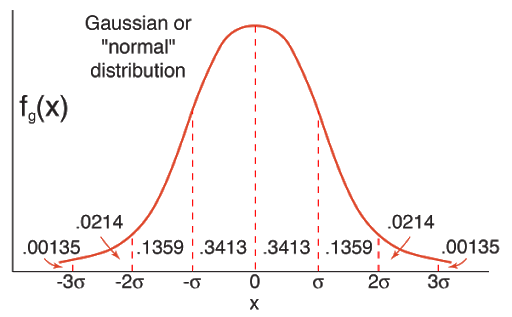 Summary
Reviewed basic concepts in statistics such as statistical significance and confidence measures.